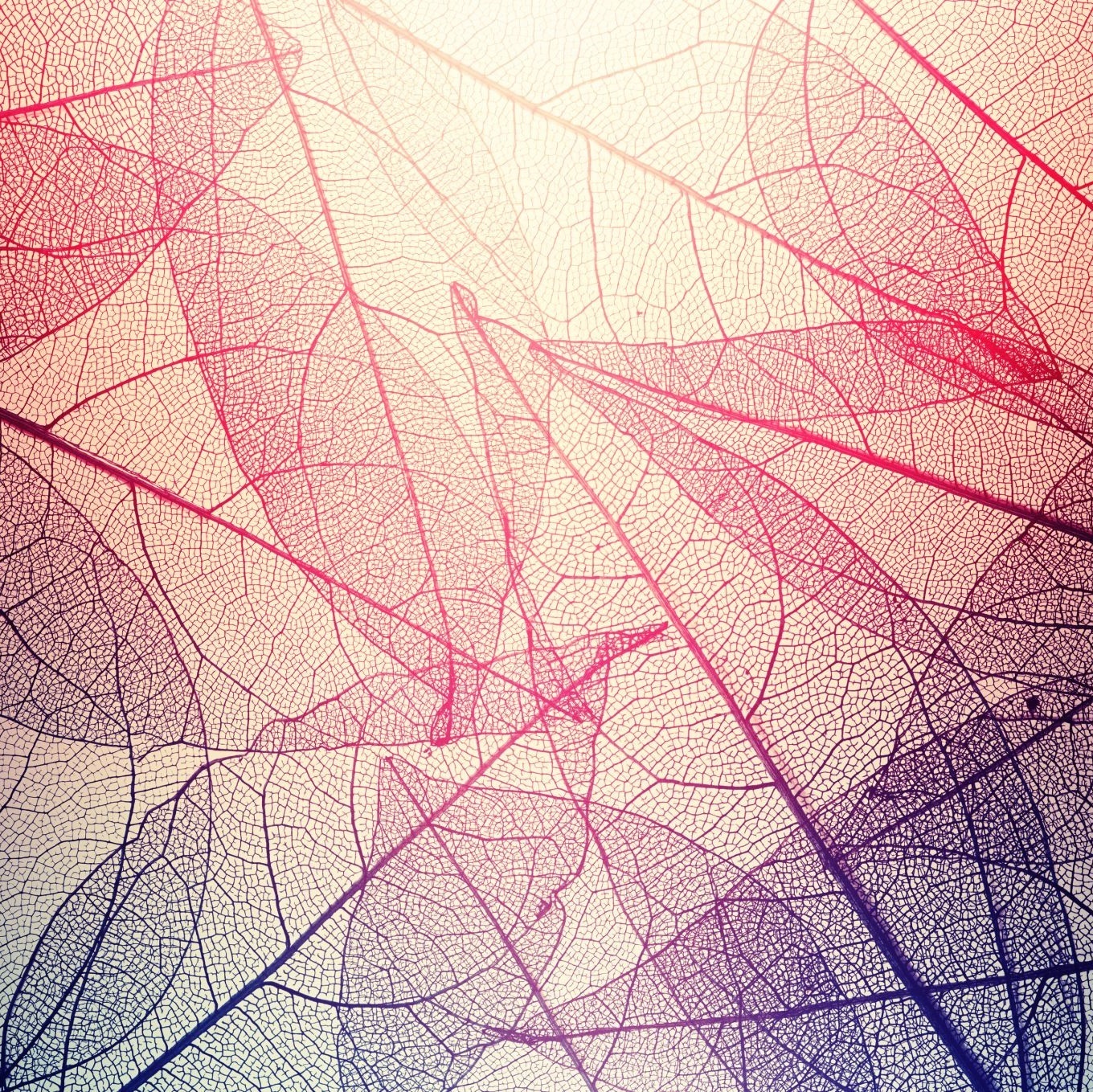 Living with pulmonary hypertension
Lisa Kolkman, NP (F)
Vancouver General Hospital
October 2024
[Speaker Notes: Nurse Practitioner working with PH patients since 2012
Wisdom is not my own but can attribute to people like you]
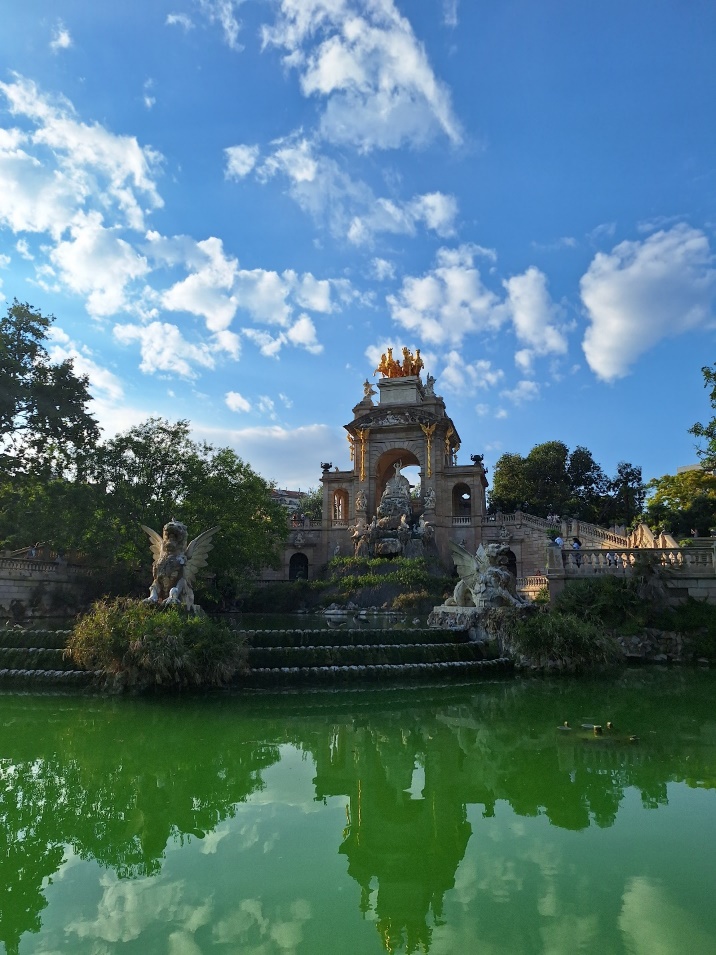 Objectives
Preserve lung function
Any topic we should know about
Questions
How many of you have scleroderma?
How many of you are here to support someone with scleroderma?
How long have you been diagnosed?
Do you have any family members with Scleroderma?
How many people have pulmonary hypertension?
How many of you have met another person before today with scleroderma? Pulmonary hypertension?
How many of you are from the Lower Mainland?
Who has had to travel the farthest to come here?
Strategies to Preserve Lung Function
STRATEGIES TO LIVE THE BEST LIFE YOU CAN FOR AS LONG AS YOU CAN
Early Detection
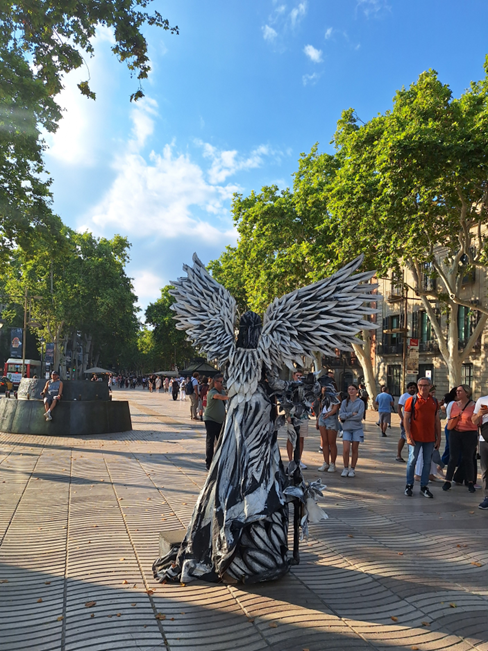 Getting diagnosed early with pulmonary hypertension can improve your chance of living longer with pulmonary hypertension
You know yourself best
[Speaker Notes: If you think about the time you spend with your health care team
Make your own 6 MWT
Once every year or two]
Medication Adherence
Take your medications as prescribed
Let your prescriber know if you are having side effects
Finances should not be a barrier
[Speaker Notes: ]. Medication adherence as low as 50% has been reported among patients with PAH and CTEPH [5–8]. High age, the number of comorbidities and the integration of a specialist in pharmacology at the outpatient clinic have been shown to correlate with increased treatment adherence [8, 9]. Treatment with monotherapy versus combination therapy, on the other side, is showing conflicting results [8, 10]. In a recent Swedish survey, almost all patients with PAH or CTEPH said they understood why they took their drugs, but a third reported that they did not always take them according to the prescription [7]. Concerns about side-effects, reported by half of the study population, likely contributed to the low adherence. Further, a longer elapsed time since diagnosis and start of treatment related to lower self-reported treatment adherenc]
Avoid Things Known to Make Pulmonary Hypertension Worse
Weight loss pills and pre-workout
Supplements to improve concentration
Medications to treat ADHD
Over the counter medications such as nasal decongestants pseudoephedrine phenylephrine
Methamphetamines/Amphetamines
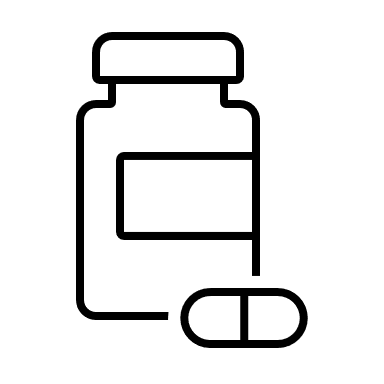 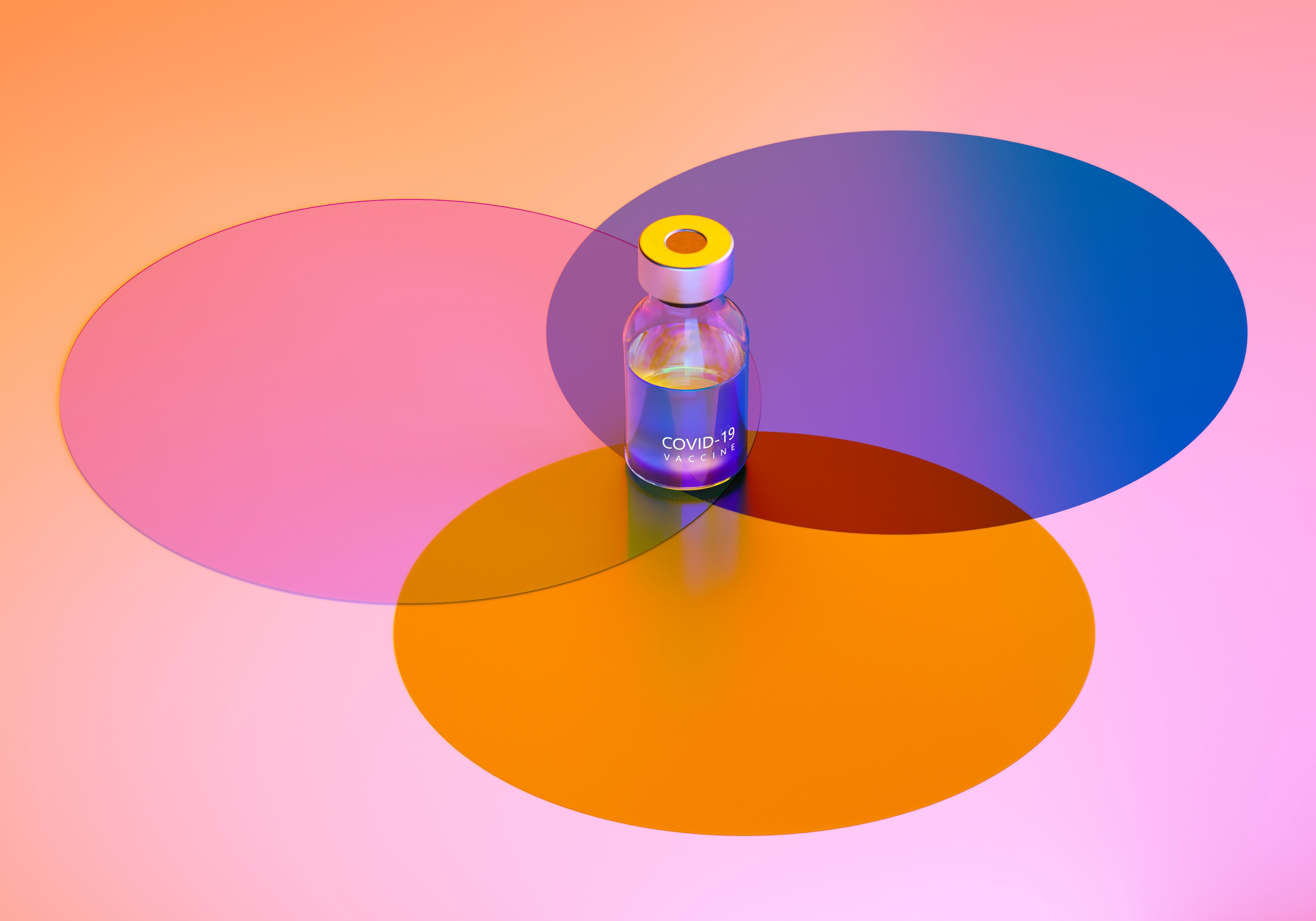 Immunizations
Influenza
Strep pneumo
Covid 19
Check your iron levels and your hemoglobin once a year
Diet with iron rich foods
Oral supplementation
IV iron
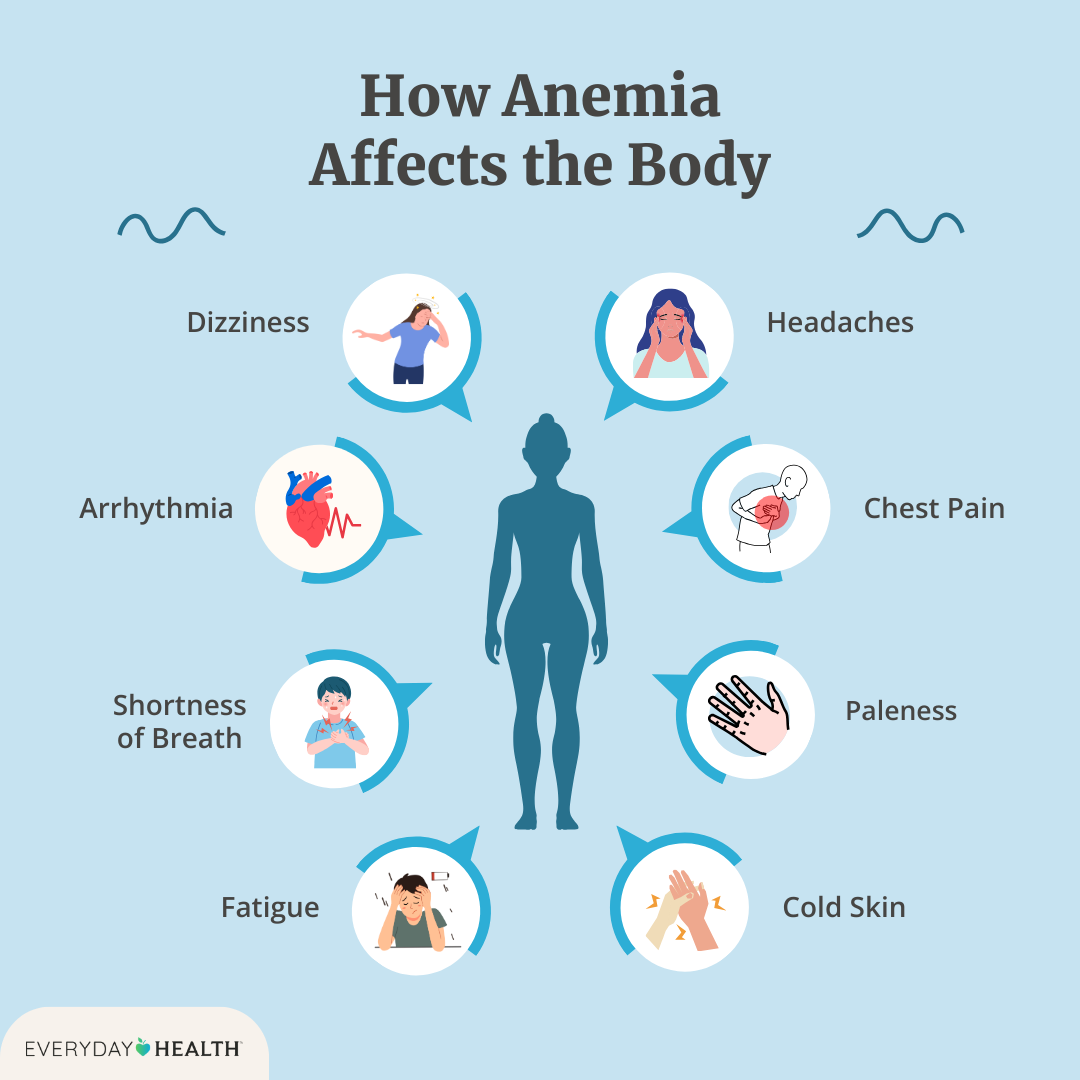 Iron Deficiency
Prevention of Heart Failure
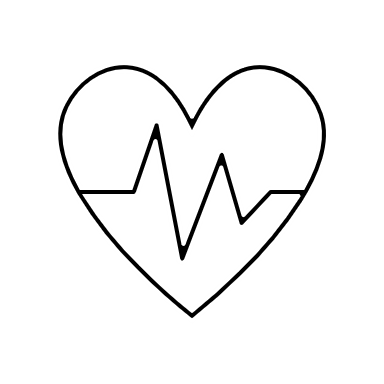 Definition
Weigh yourself daily
Notice how your clothes fit
Watch how much fluid you drink in 24 hours
Watch the salt in your diet
Let your health care team know early
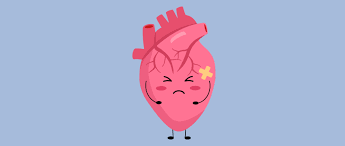 Exercise
Builds reserve
Improves functioning
Progressive
CONSISTENCY IS KEY
Looks different for different points in your journey
Referral for supervised exercise training
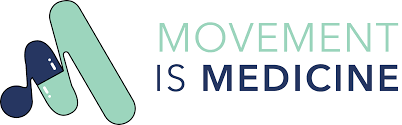 Mental Health
Social support (from friends, coworkers, or others)
Family relationships
Worries about money
Beliefs and values
Health behaviors
Access to support and resources
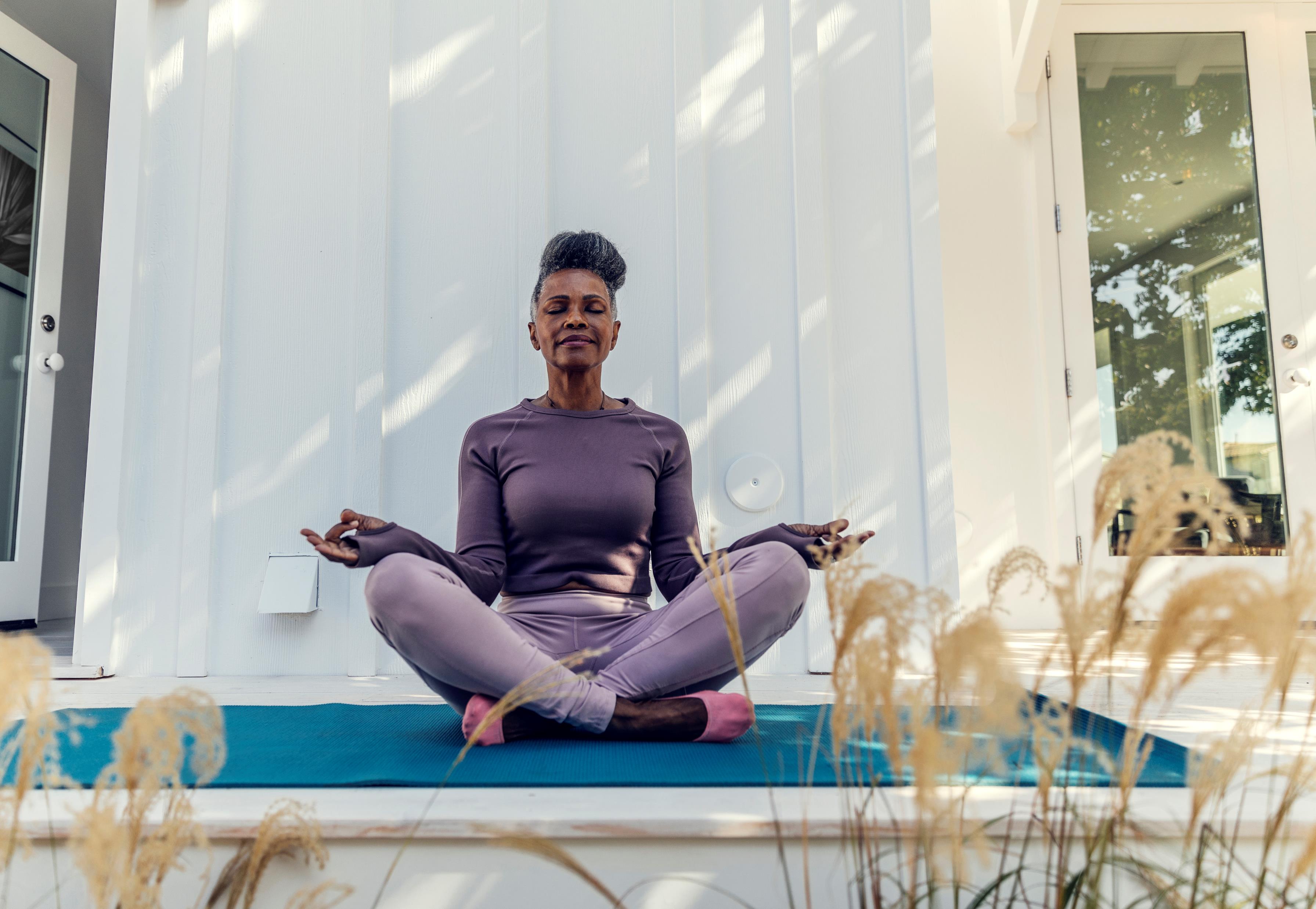 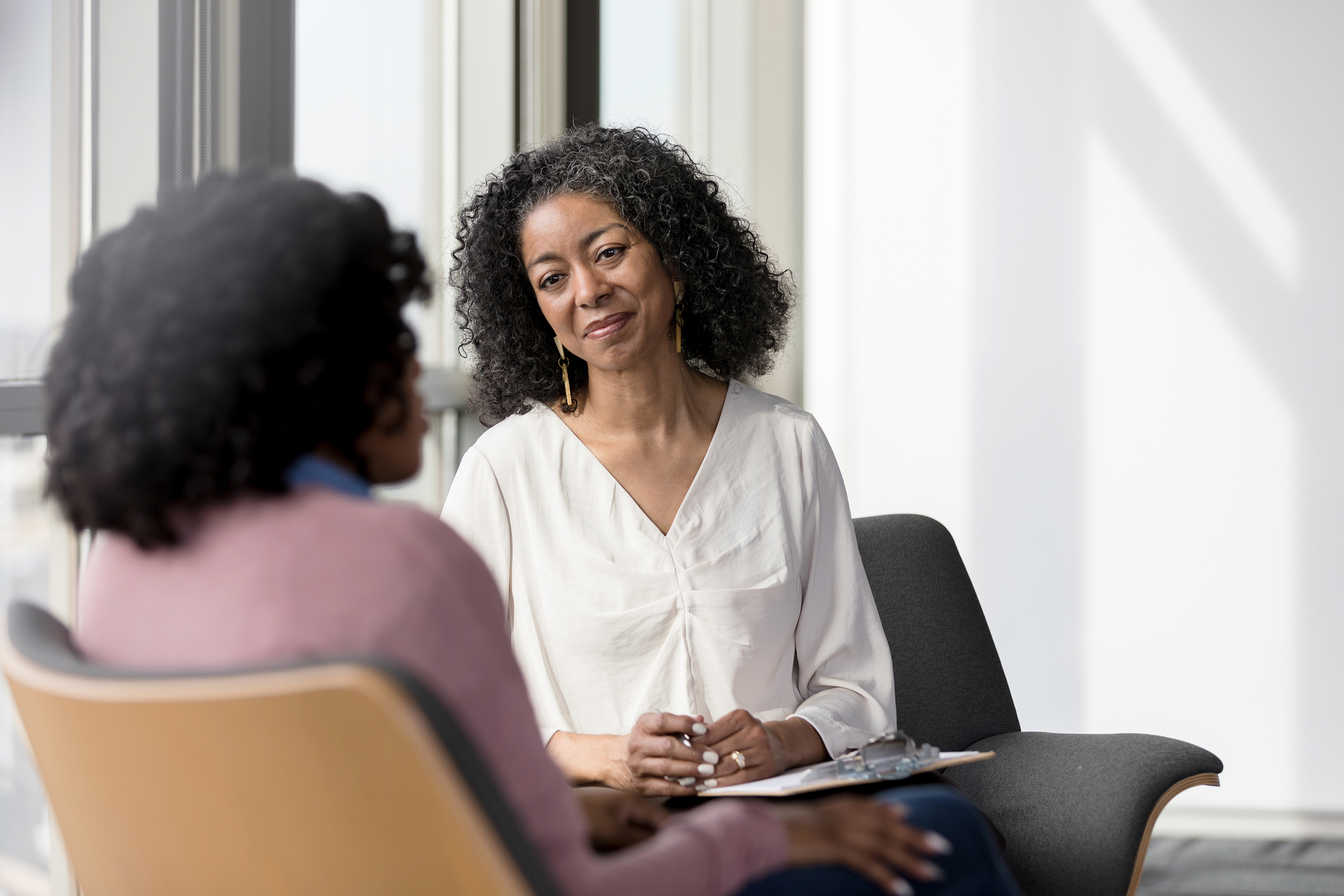 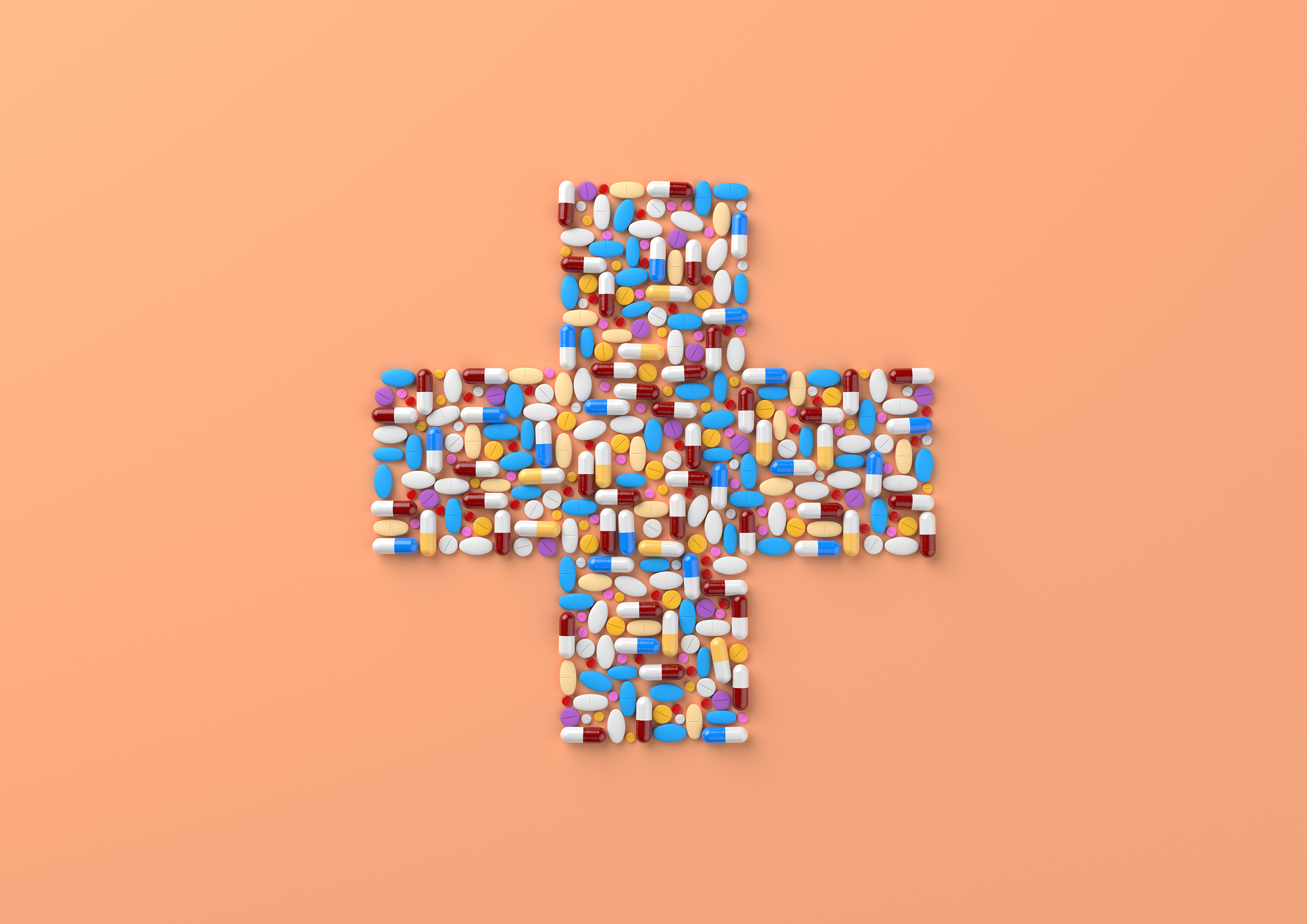 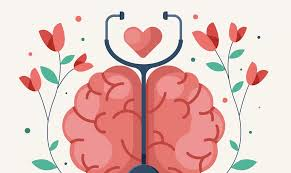 Radical acceptance
Anticipate uncertainty and change
Foster a sense of self worth
Rest
Meaning
JOY
Mental Health
Health Literacy/Self Advocacy
You know yourself best
Learn to choose the right person for the problem at hand
Learn to communicate clearly and concisely on a priority basis
Medical history
Medications
Side effects
Weight
Normal blood pressure
Names of specialists
Symptoms
Resources
https://www.healthlinkbc.ca/health-topics/organizing-your-medical-records
https://www.heartandstroke.ca/-/media/pdf-files/canada/health-failure/hs_heartfailure_medicationlist_en.pdf?rev=97b1b1b10a964396824661d850c148e9
http://www.cardiacbc.ca/Documents/Heart-Failure-Zones-%20English.pdf
https://bclung.ca/lung-health/copd/exercise-support/#:~:text=Pulmonary%20Rehab%20Programs%20in%20BC,cope%20with%20the%20condition%20itself.
Questions?
Some day we will die. True. But on all the other days, we will not.